Portsmouth Deputy and Assistant Headteachers Conference
Welcome
Agenda
1:15 	Welcome						Scott Salmond
	Getting to know each other			Cathy Light
1: 30 	Leadership and management CPD		Andrew Olive
2:15  	Break and networking
2:45	Wellbeing in the role of DHT or AHT	Joy Squibb
3:30	Future planning and next steps		Kate Lawrence 									Jess Paul
4:00 Close
Getting to know each other
Cathy Light
Leadership and management CPD
Andrew Olive
Break and networking
Wellbeing in the role of a DHT or AHT
Joy Squibb
Future planning and next steps
Kate Lawrence and Jess Paul
Padlet
https://padlet.com/jesspaul/DHTConference170522
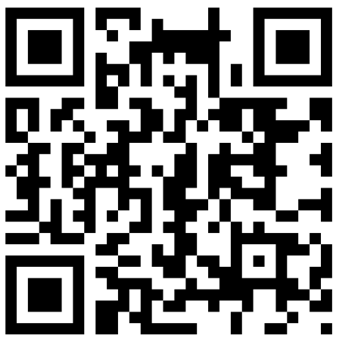 Feedback form
https://docs.google.com/forms/d/1YFRPHywFyRmugZ-AJXryaqfkzga_UobaLzC1mFOWQvQ/viewform?ts=62823e07&edit_requested=true